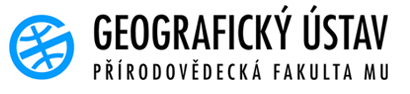 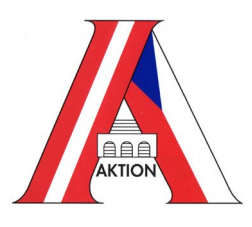 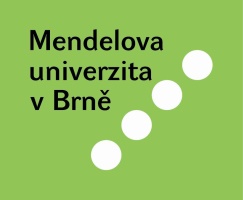 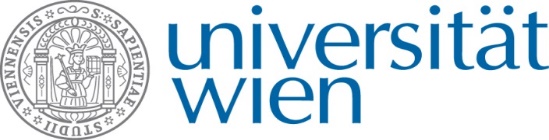 74p1
3